Rapid Diagnostic Service
SWAG Specification
[Speaker Notes: = 24-40 per PCN]
Timeline
Expression of Interest
To be submitted by 31st July 2019

STP Lead
Secondary care lead
PCN Lead

Lead clinician (Can be Secondary care lead or PCN Lead)
Geographical area and population to be served.
Providers involved in project

£10,000 budget to support project planning and business case.
Outcomes: NHSE will specify
ACE programme reported on:

Patient Characteristics – demographics / co-morbidities
Cancer Diagnoses
Non-cancer diagnoses
Stage of Cancer diagnosis
Interval times of pathway
Patient Experience
Benefits
NHS
Patient
Equality
NHS long term plan focus on reducing  inequalities.
Substantial improvement in early diagnosis over past 30 years but one-size-fits-all services have often failed to engage with the people most in need, leading to inequalities in access and outcome
Learning from LeDeR Programme
Person Centered Care
Person Centered Care
20/20 work
Patients with mental health conditions have: 
poorer access to cancer services
poorer experience once they are on cancer pathways 
similar incidence rates for cancer as the general population but significantly higher mortality rates.
Poor early experiences influencing their perception of healthcare
Inadequate support for their additional needs from clinical staff
3. Delivery plan
We will use a ‘double diamond’ methodology to understand patient experience, define the problem and prioritise solutions
Double diamond methodology
In the third phase, we aim to expand our focus, gathering best practice and running co-design workshops with patients and clinicians 
to understand the 
range of ways 
we can 
improve
In the second phase, we aim to narrow our focus, presenting back key themes to the alliance to agree on which problems 	to prioritise
In the fourth and final phase, we aim to narrow our focus, prioritising the interventions that will have the greatest 	impact and 	moving to 	 	 delivery
In the first phase, we aim to expand our focus, gathering patient input from different sources and using different methodologies to gain a nuanced understanding 
of mental health
patients’
experience
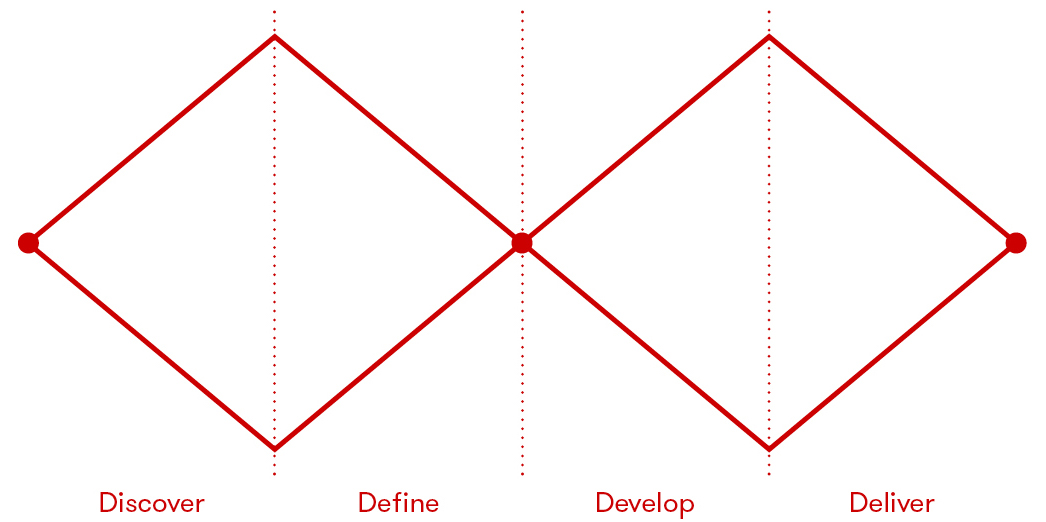 Prioritise delivery planning for most impact
Talk to patients, interviews, engagement
Focus on themes and define problem
Best practice, co-design
15
[Speaker Notes: Hypthesise]
Clinical Advisory Groups
Standing Agenda item  - inequalities work
Discuss emerging pateitnexperience data
Support small programmes at work testing new approaches.
Collaborative evolution of services
16